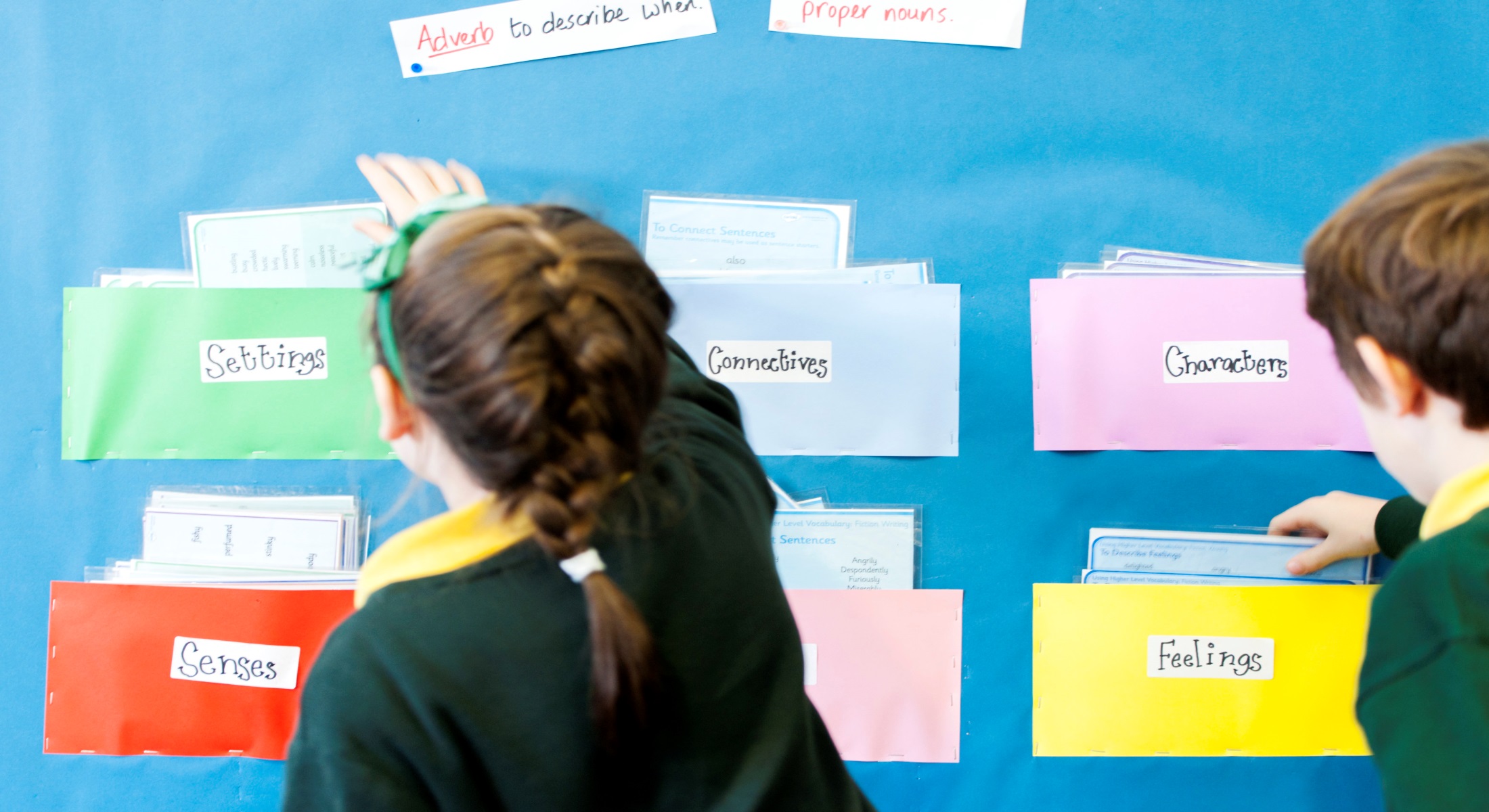 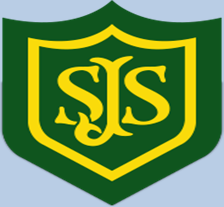 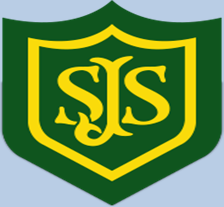 GDPR Information and Consent
Data Protection Law in the UK changes from May 2018

Its now called the 
General Data Protection Regulation 
also known as GDPR

The Regulation is about protecting people in the modern information age

It gives more control to individuals and more responsibilities to organisations which collect and hold your Data

GDPR effects everyone

This booklet gives you information about how it effects you and your child and also asks for consent for a number of things

Consent is no longer ongoing and we will be required to renew consent annually. In addition to this you can withdraw consent at anytime

If you would like to discuss the content of this document, feel free to come and see me.
Neil Richardson
Headteacher
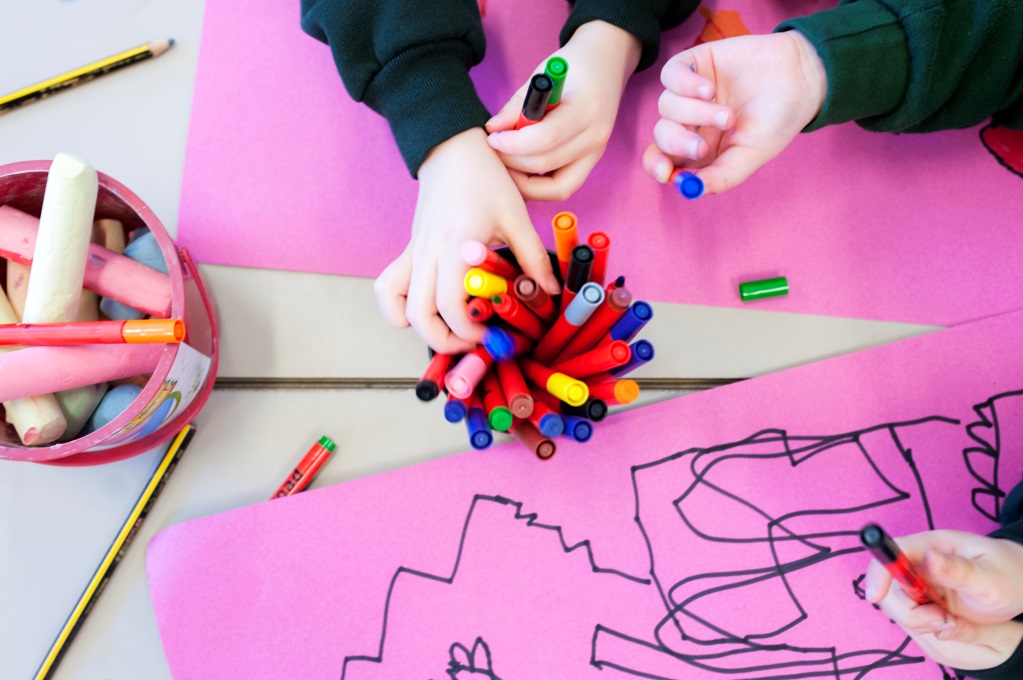 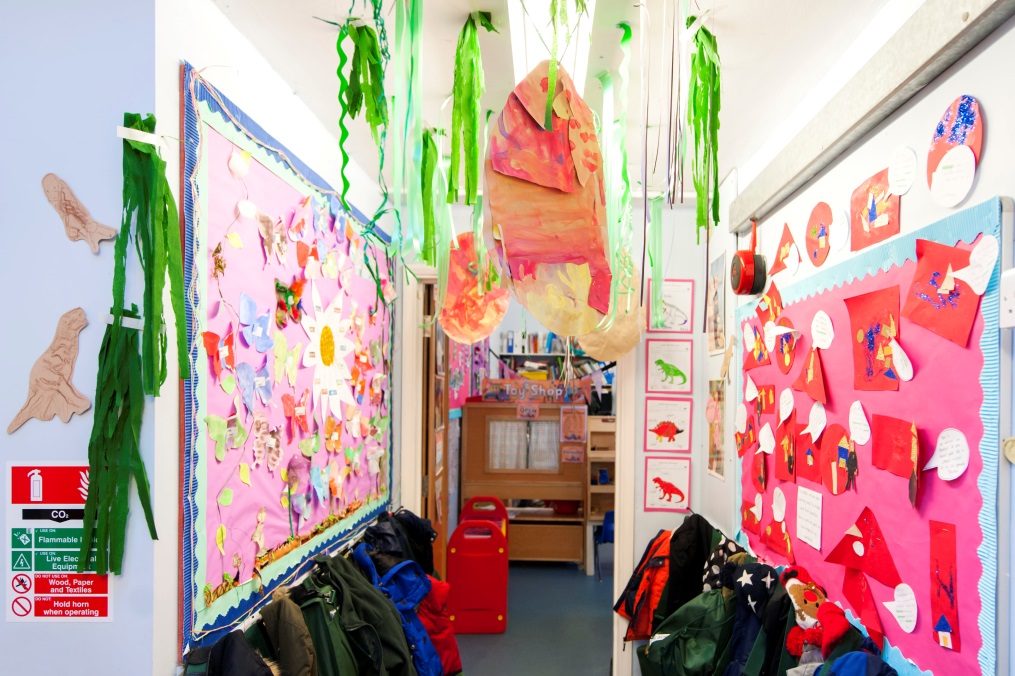 Your Child`s Data…
Sharing your Data…
As a school we require some essential data from you as parents. This data can be a simple and as routine as your address, a contact number or any medical conditions your child may have. Such information is not only legally required by the school, but also ensures that children and their families are well served by the school for routine matters.

In most cases, this data will be provided by you in written form but will then be processed and entered onto the schools information management system. (SIMS)
Be assured that our systems are:
Password protected
Restricted to those with a need to know
Regularly backed up externally
Managed in accordance with the law and local guidance

However, as a school we handle and use a much wider variety of data which may include our test data, referrals to social care and much more.
We will always endeavour to tell you what we are doing with your data. However, on occasion we may be required to pass on data to other people / agencies. The circumstances in which we would likely do so, would include:
At the request of a court law
Where we believe your child is at risk of harm
We are legally required to do so
At the request of the police 

.
The School Duties..
The school must operate within the law (GDPR). This means that the school must:
Have a Data Protection Officer
Have policies for the management of data – accessible on the school website / school office
Respond to complaints or requests within one calendar month
Keep parents informed of what we do with any data
Inform you of any breach in our data that affects you

The school will not usually charge for any requests by parents. However, it would consider making a charge when requests are considered to be unfounded or excessive.
Data Protection Officer…
We have appointed  a Data Protection Officer (DPO) to monitor our policies and procedures in relation to data through the LDBS.   The school will receive three site visits per year and have will have whole school support.

If you have any concerns in the first instance speak with Anne-Marie School Business Manager, who is part of the schools GDPR team.
My child's full name is :……………………………………… Class…………………………………..
My child's full name is :………………………………………Class…………………………………..
My child's full name is :……………………………………… Class…………………………………..
Annual Education Visits and Enrichment
My child's full name is :………………………………………… Class…………………………………..
This consent form is a blanket consent form which covers the child for the whole school year.

This means we will notify you via letter or text of trips for your information only and you do not need to give consent each time your child goes on an educational visit or represents the school at other events within our local area.  (see map below)

If the school organises a trip that involves public transport, entering central London or outside our local area parents will be informed by letter, with key information shared.  Parents will be asked to sign a separate permission form.  

If you do not wish for your child to attend a particular 
trip we would ask you put the reason in writing and return 
this to the school office.

I am the parent/carer of the above child and I give my consent
for the 2018/2019 school year for my child to attend all local 
Educational visits and enrichments that are within the local 
boundaries

Signed:
Parent/Carer Name:
Date:
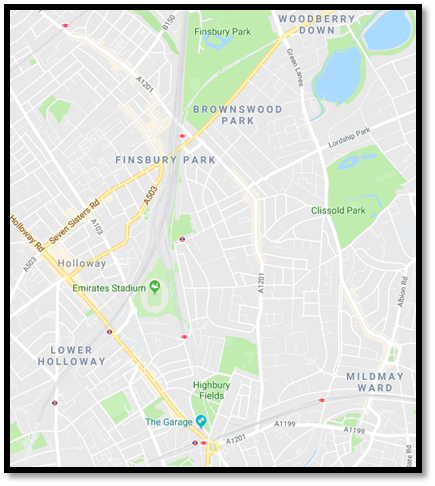